18. JÉZUS IMÁDKOZNI TANÍT: AZ ÚRI IMÁDSÁG
Kedves Szülők!
Kérjük, hogy segítsenek a gyermeküknek a hittanóra tananyagának az elsajátításában!
A digitális hittanórán szükség
lesz az alábbiakra:
diavetítés mód,
az imádkozáshoz és a hangzó anyagok meghallgatásához egy csönden hely.
DIGITÁLIS HITTANÓRA
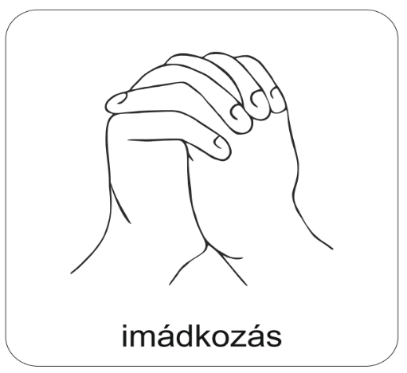 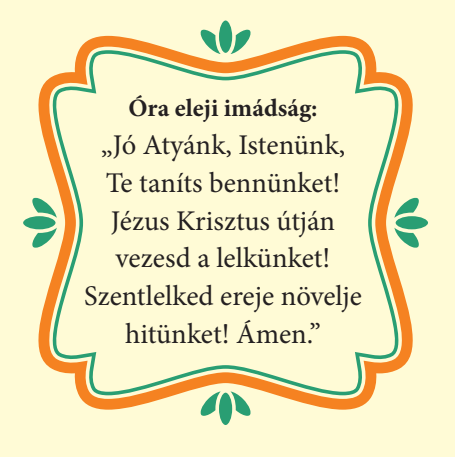 Áldás, békesség! 

Kezdd a digitális hittanórát az óra eleji imádsággal!
Isten hall minket imádkozás közben.
Isten olyan, mint a gyermekét szerető szülő.
Isten lát minket imádkozás közben.
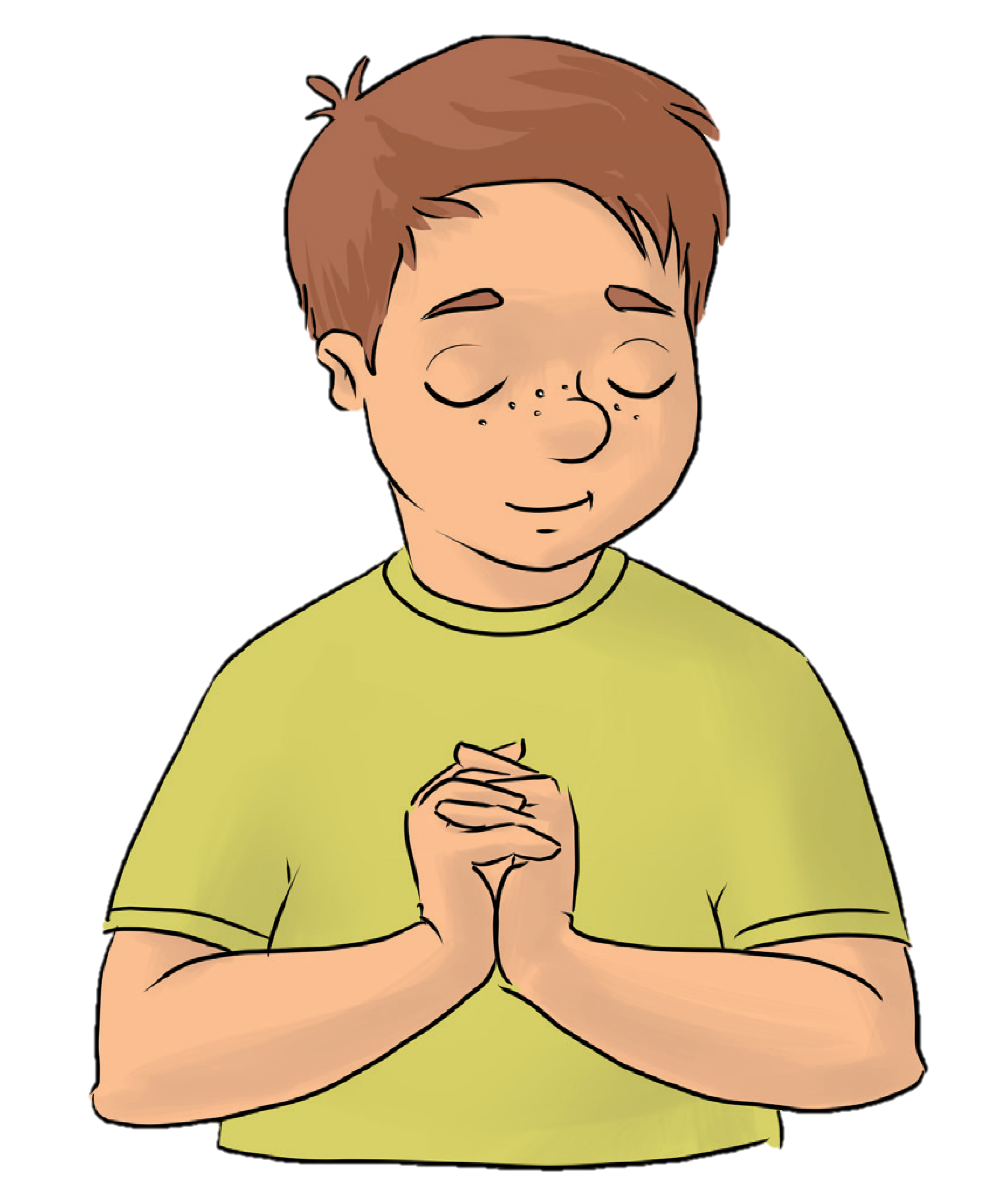 Nem látjuk Istent imádkozás közben.
Nem halljuk Istent imádkozás közben.
Olvasd el és jegyezd meg!
Isten odafigyel ránk.
Amikor imádkozunk, 
akkor Istennel beszélünk.
Istenhez bármikor bátran szólhatunk.
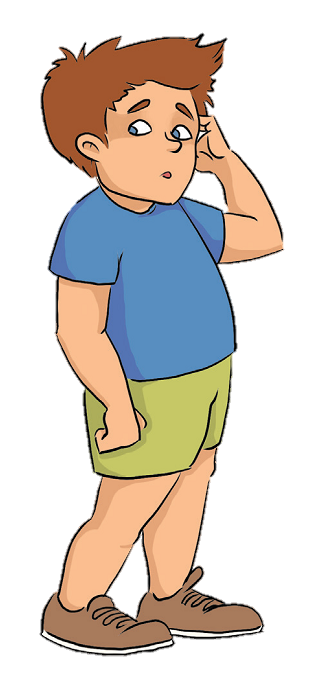 Te mindig tudod, hogy 
 milyen szavakat használj imádkozás közben?
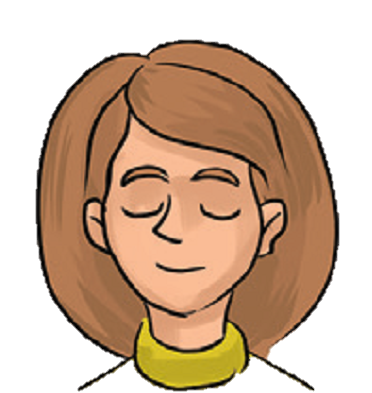 Te mindig tudod, hogy 
hogyan szólítsd meg Istent?
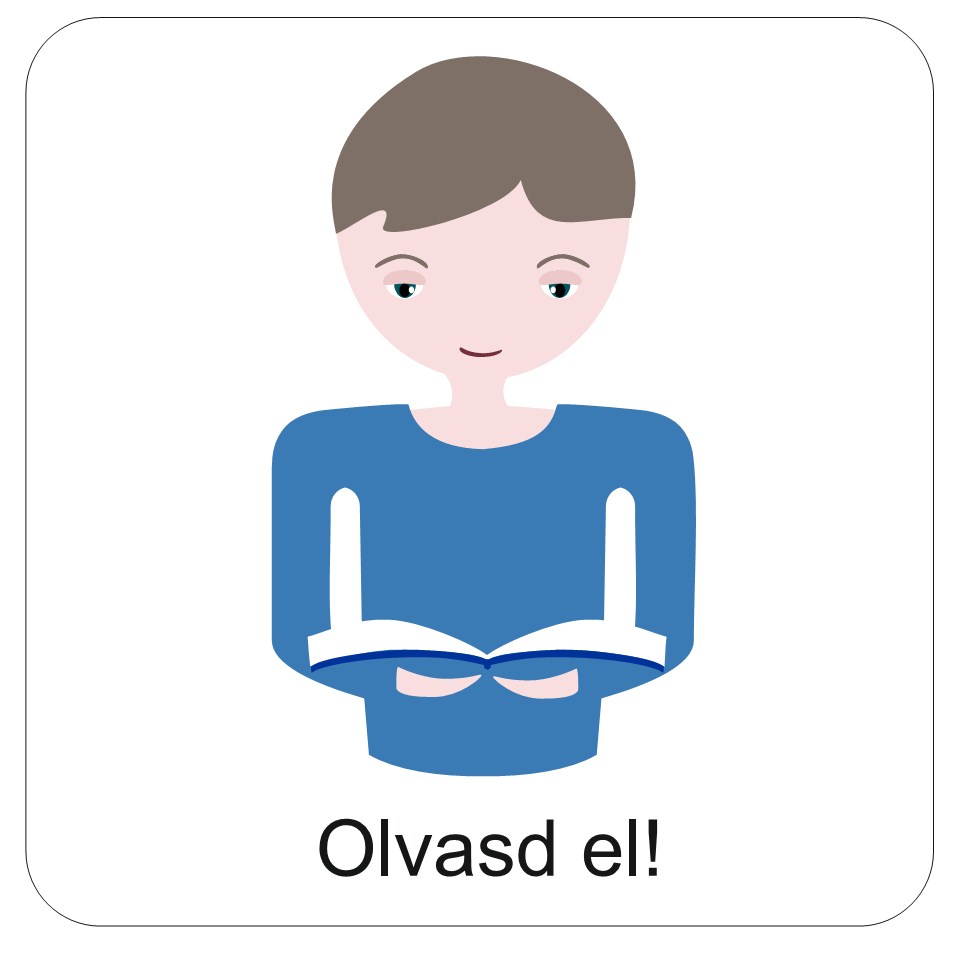 Te mindig tudod, hogy mit mondj az imádságban?
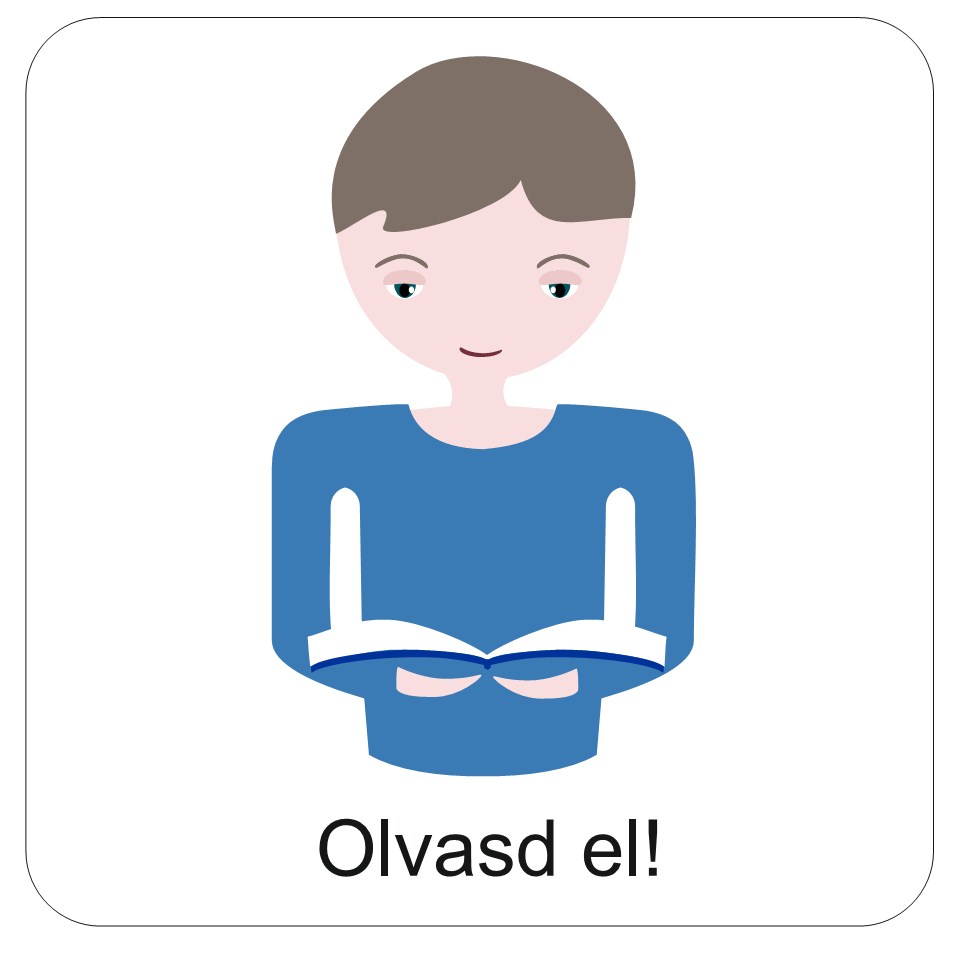 Volt olyan kérdés az előbb, amire NEM-mel feleltél? 
Képzeld, Jézus tanítványai is így feleltek volna. Ezért fordultak Jézushoz így:
Taníts minket, Jézus!
Hogyan imádkozzunk?
Jézus, taníts minket imádkozni!
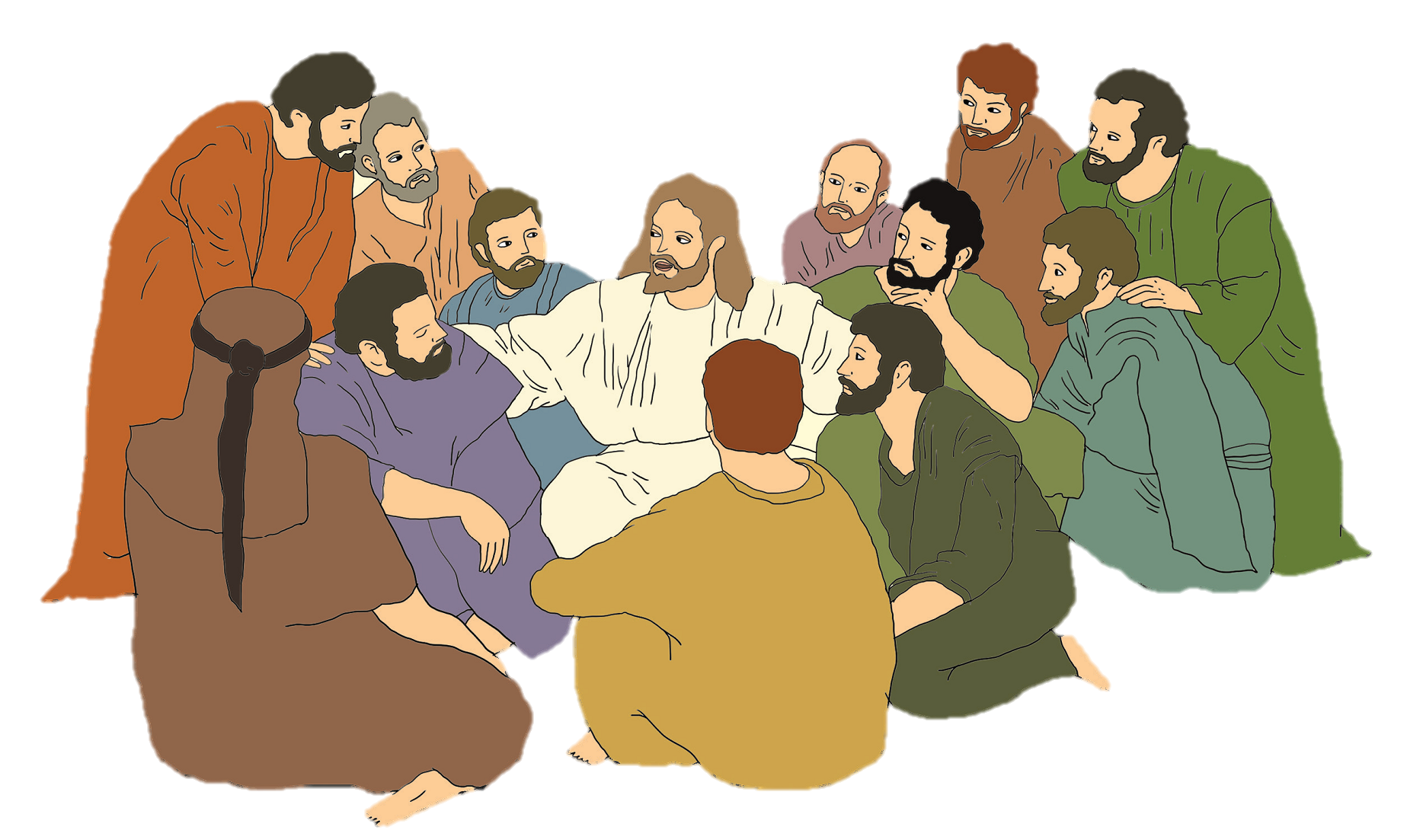 Jézus, taníts minket imádkozni!
Taníts minket, Jézus!
Mi Atyánk, aki a mennyekben vagy, 
szenteltessék meg a te neved, 
jöjjön el a te országod, 
legyen meg a te akaratod, 
amint a mennyben, úgy a földön is; 
mindennapi kenyerünket add meg nekünk ma, 
és bocsásd meg vétkeinket, 
miképpen mi is megbocsátunk 
az ellenünk vétkezőknek; 
és ne vígy minket kísértésbe, 
de szabadíts meg a gonosztól; 
mert tied az ország, 
a hatalom és a dicsőség 
mindörökké. 
Ámen.
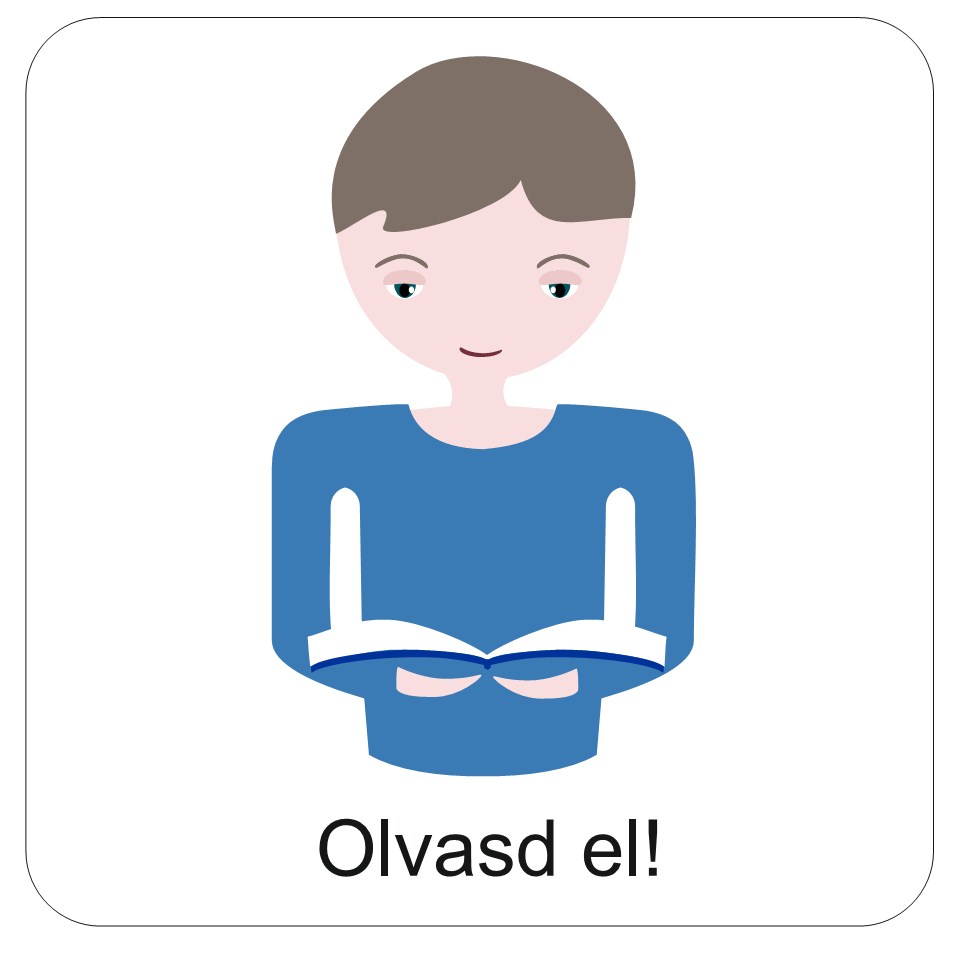 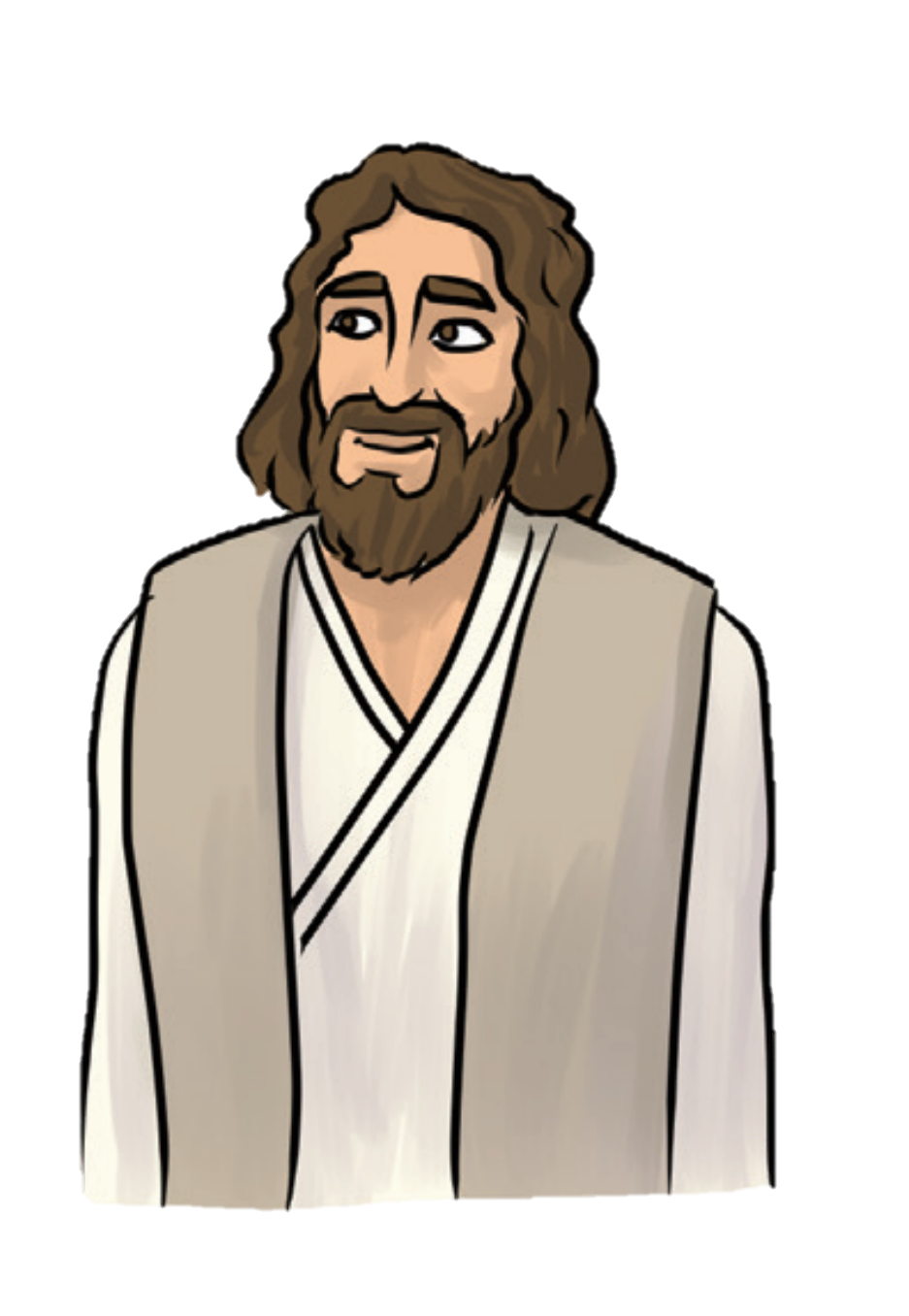 Jöjjön el a te országod!
Legyen meg a te akaratod, 
amint a mennyben, úgy a földön is!
Mi Atyánk, aki a mennyekben vagy, 
szenteltessék meg a te neved!
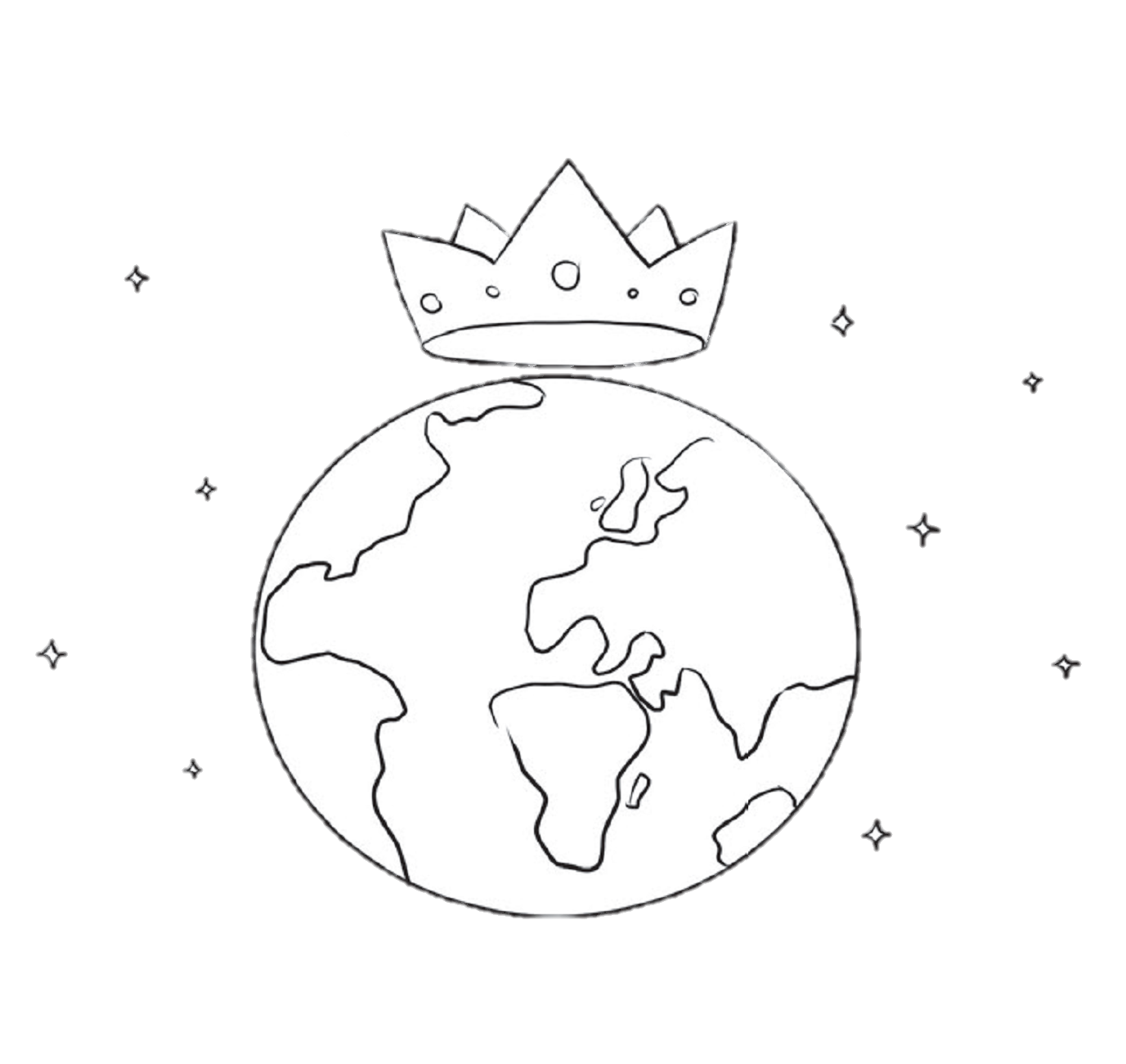 De mit is jelenten mai szavakkal az ima, amit tanított Jézus? 
Olvasd el, vagy kattints a hangszóróra, és hallgasd meg!
Mindenkinek saját neve van. Téged Atyának szólíthatunk.
Olyan vagy, mint egy jó apa.
Segítsd, hogy a nevedet mindig szeretettel mondjuk ki!
Tudom, hogy Te jót akarsz nekem, mert szereted ezt a világot.
Legyen minden a Te akaratod szerint.
Az én bolygóm a Föld, a hazám Magyarország. A Te országod a menny, és minden, amit alkottál. A Te országodban béke és öröm van. Jöjjön el ez a béke hozzánk is!
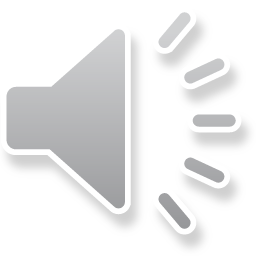 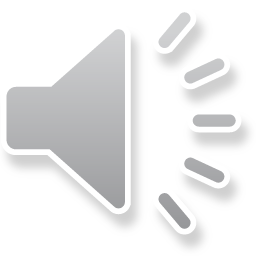 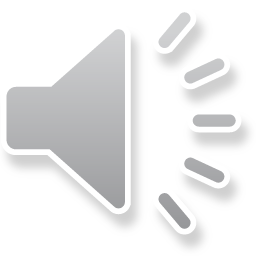 Mindennapi kenyerünket add meg nekünk ma!
Nem egyszerű másoknak megbocsátani. Ilyenkor juttasd eszünkbe, hogy Te mindig kész vagy nekünk megbocsátani.
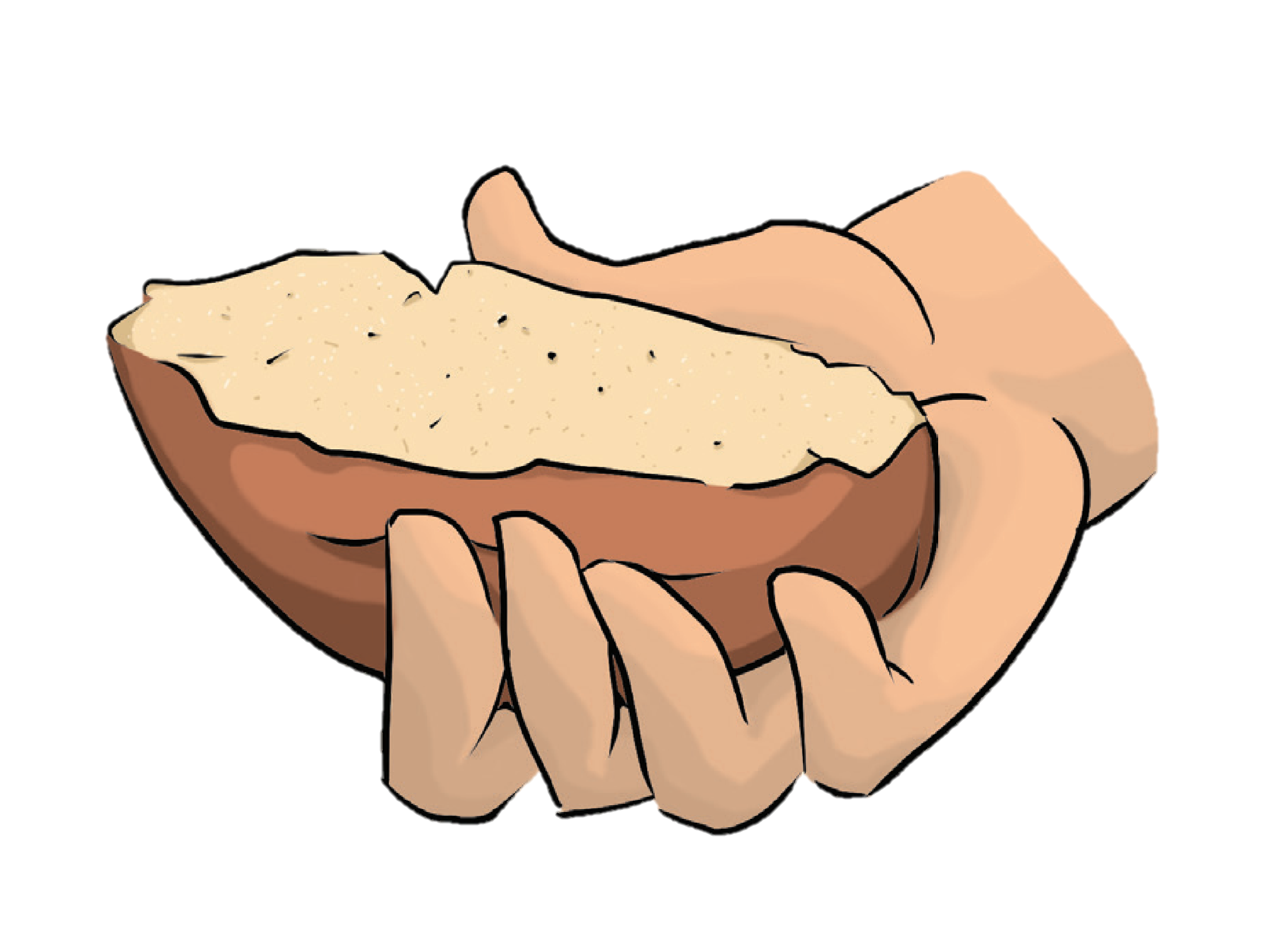 Olvasd el magadban a jobb oldali mondatokat!
Néha el tudom dönteni, hogy mi a rossz és mi a jó. Máskor ez nem is olyan egyszerű.
Kérlek, segíts! Ne engedd, hogy túl nehéz próba elé kerüljek!
és bocsásd meg vétkeinket, 
miképpen mi is megbocsátunk 
az ellenünk vétkezőknek;
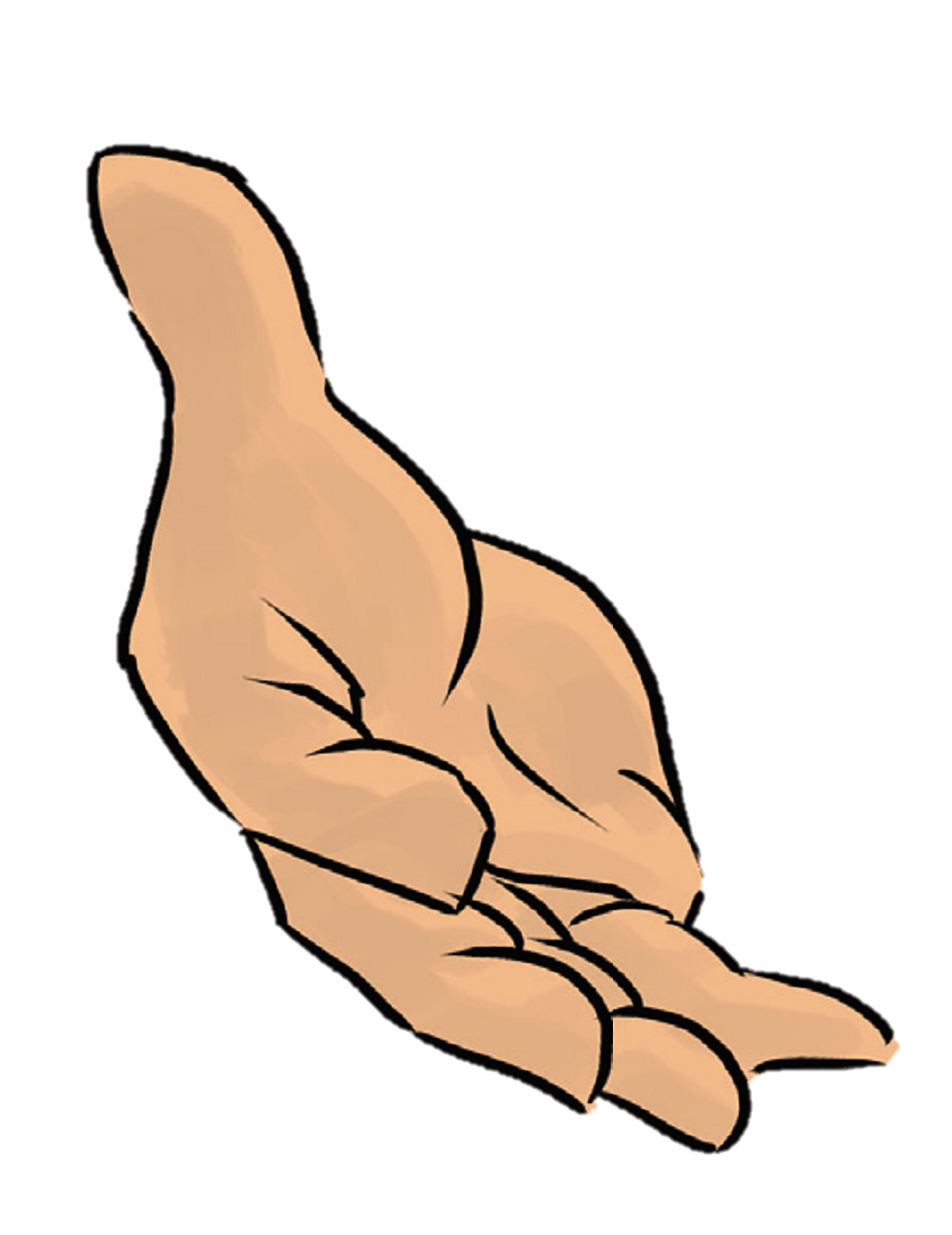 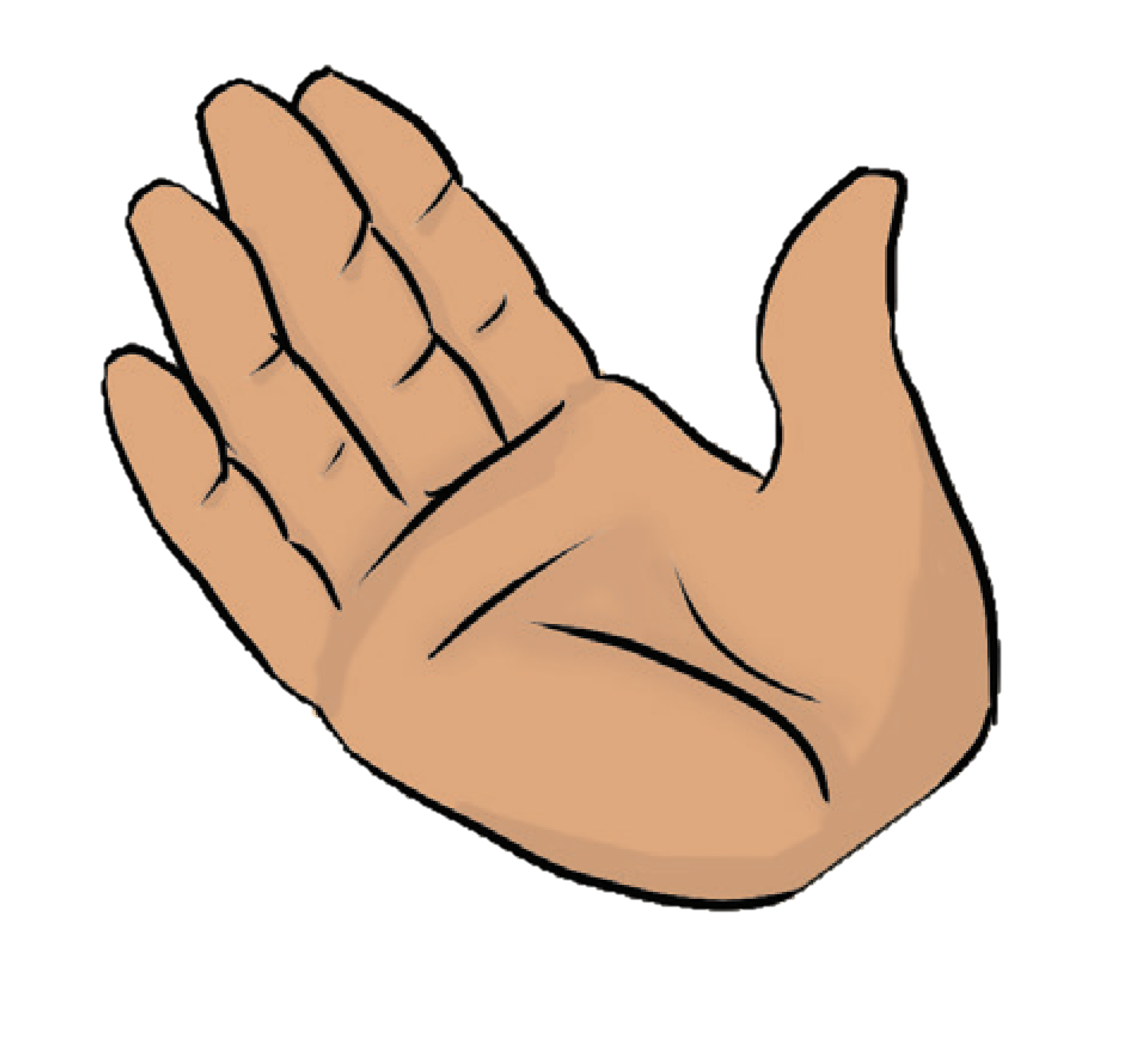 Ne vígy minket kísértésbe!
Törölj ki a szívünkből minden gonoszságot!
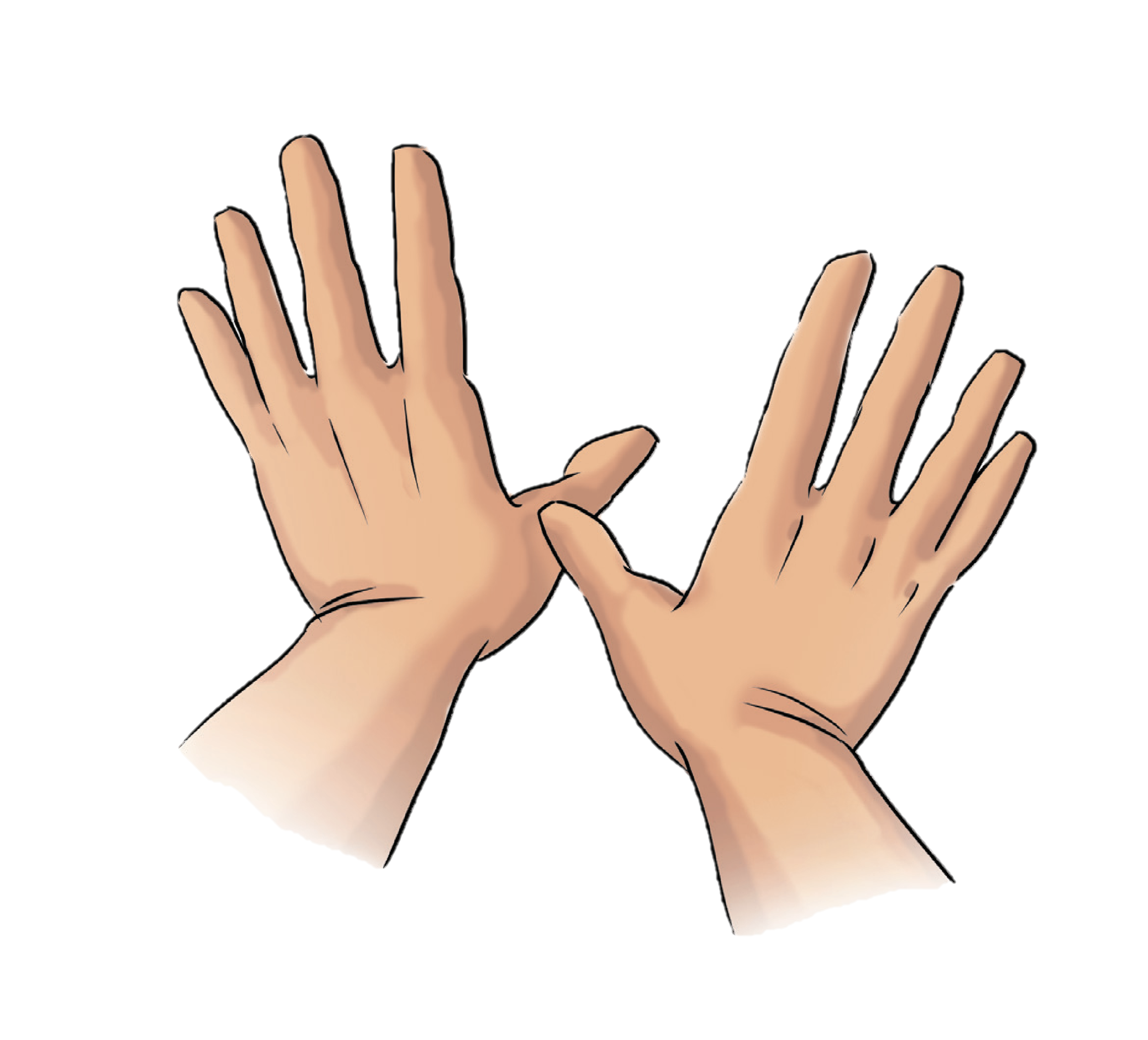 De szabadítsd meg a gonosztól!
Az egész világ a Tied, Istenem. Minden a Te kezedben van.
A jobb oldali mondatokat hangosan, imádságként olvasd fel!
Törölj ki a szívünkből minden gonoszságot!
Mert tied az ország, a hatalom és a dicsőség mindörökké.
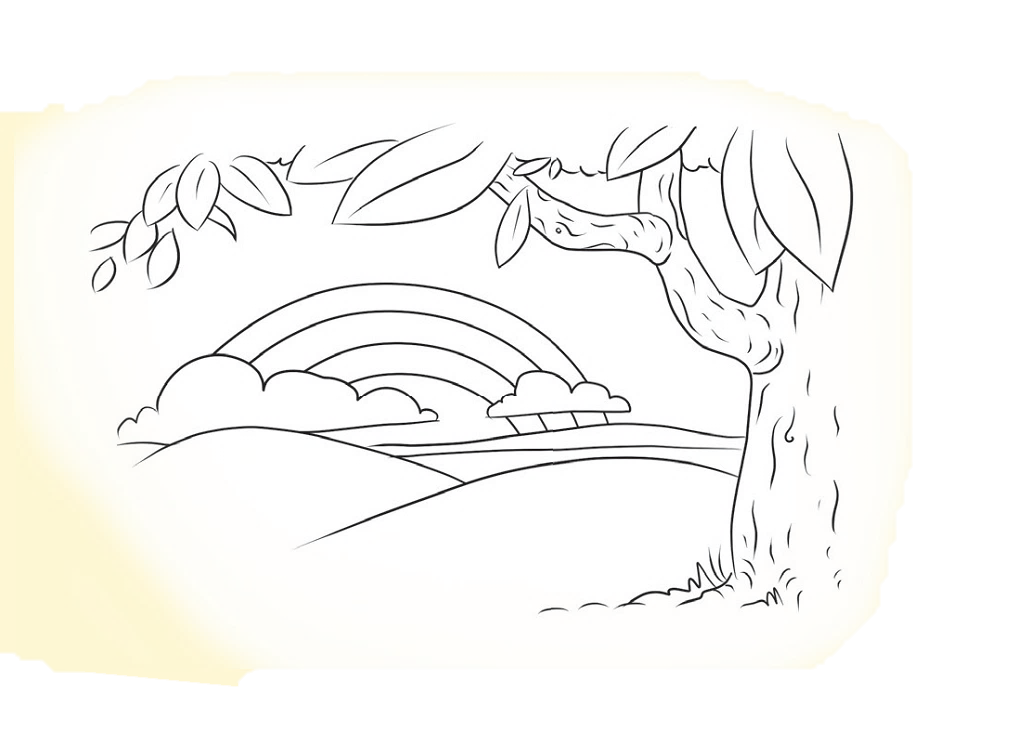 Ámen.
Úgy legyen!
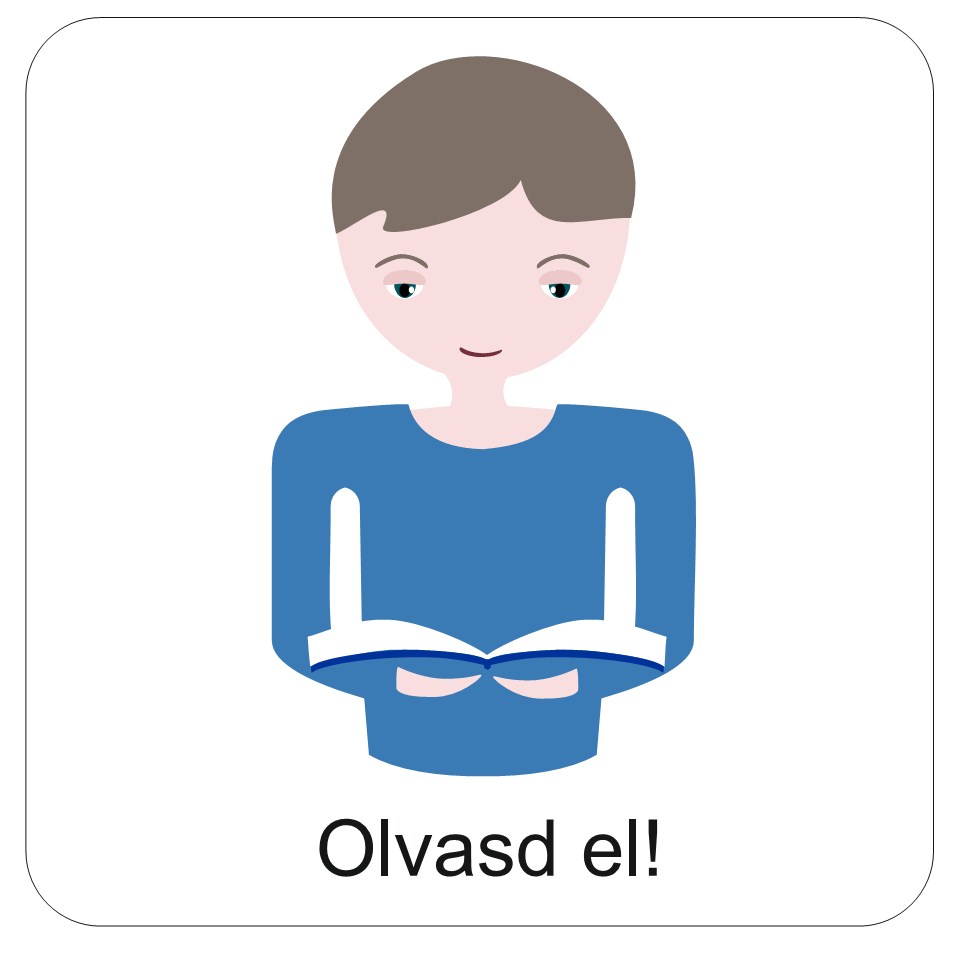 Találd ki, hogy melyik szó hiányzik! Mondd ki hangosan!
Kattints, és meglátod, hogy helyesen mondtad-e!
(Diavetítés módban működik a feladat.)
Mi Atyánk, aki a mennyekben vagy, szenteltessék meg a te neved!
Mi Atyánk, aki a mennyekben vagy, 
…
meg a te neved!
1.
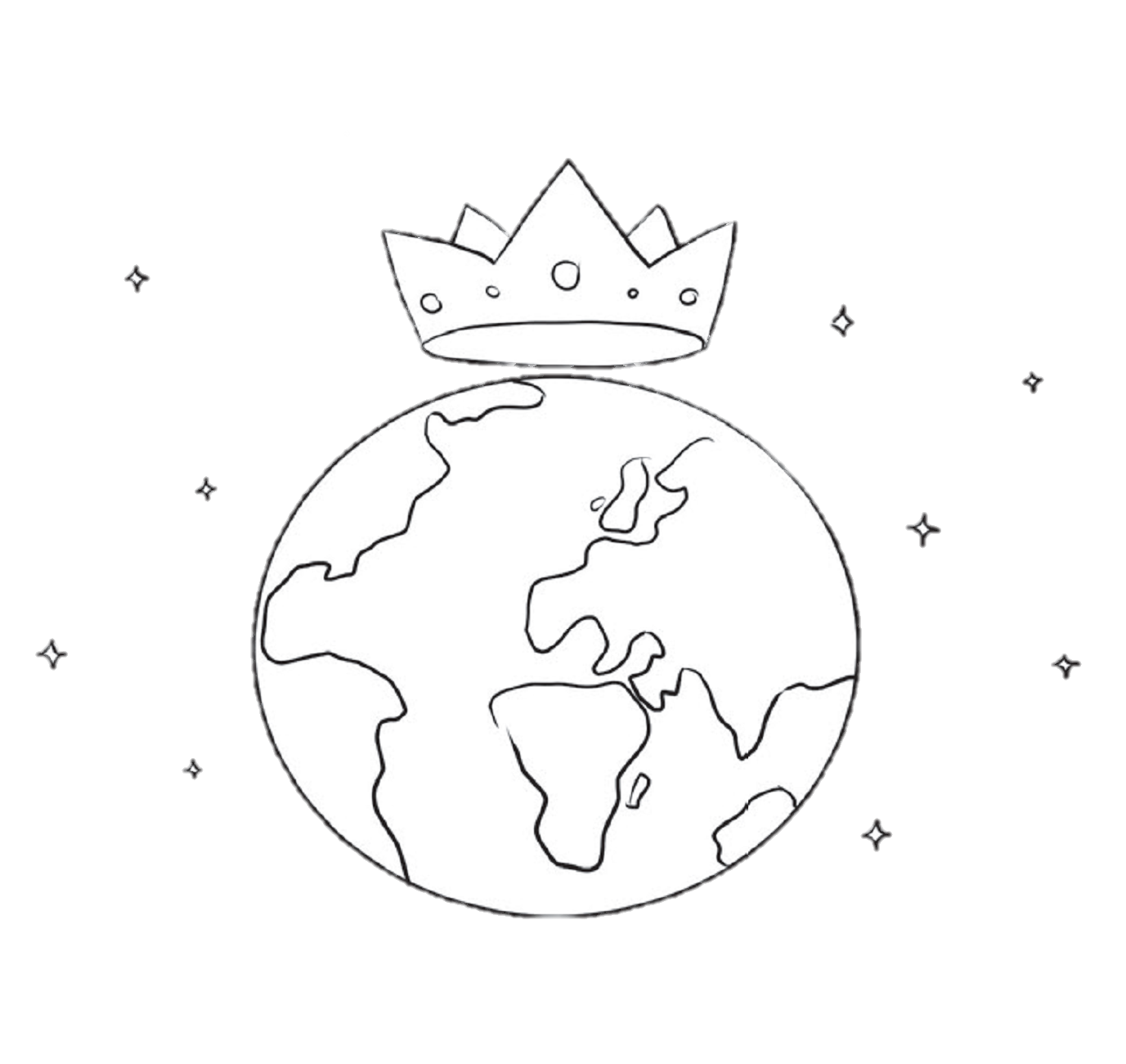 2.
…el a te országod!
Jöjjön el a te országod!
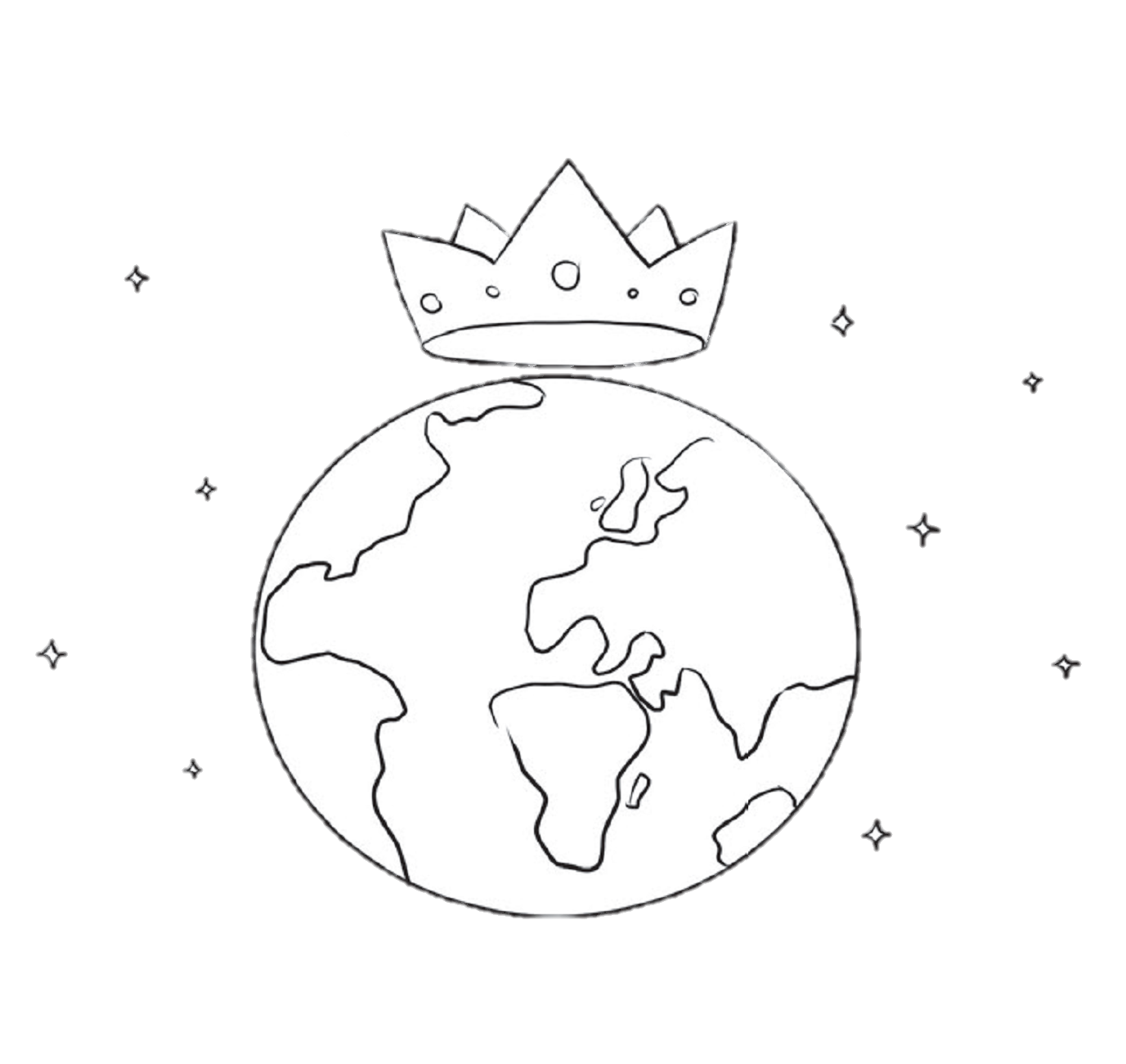 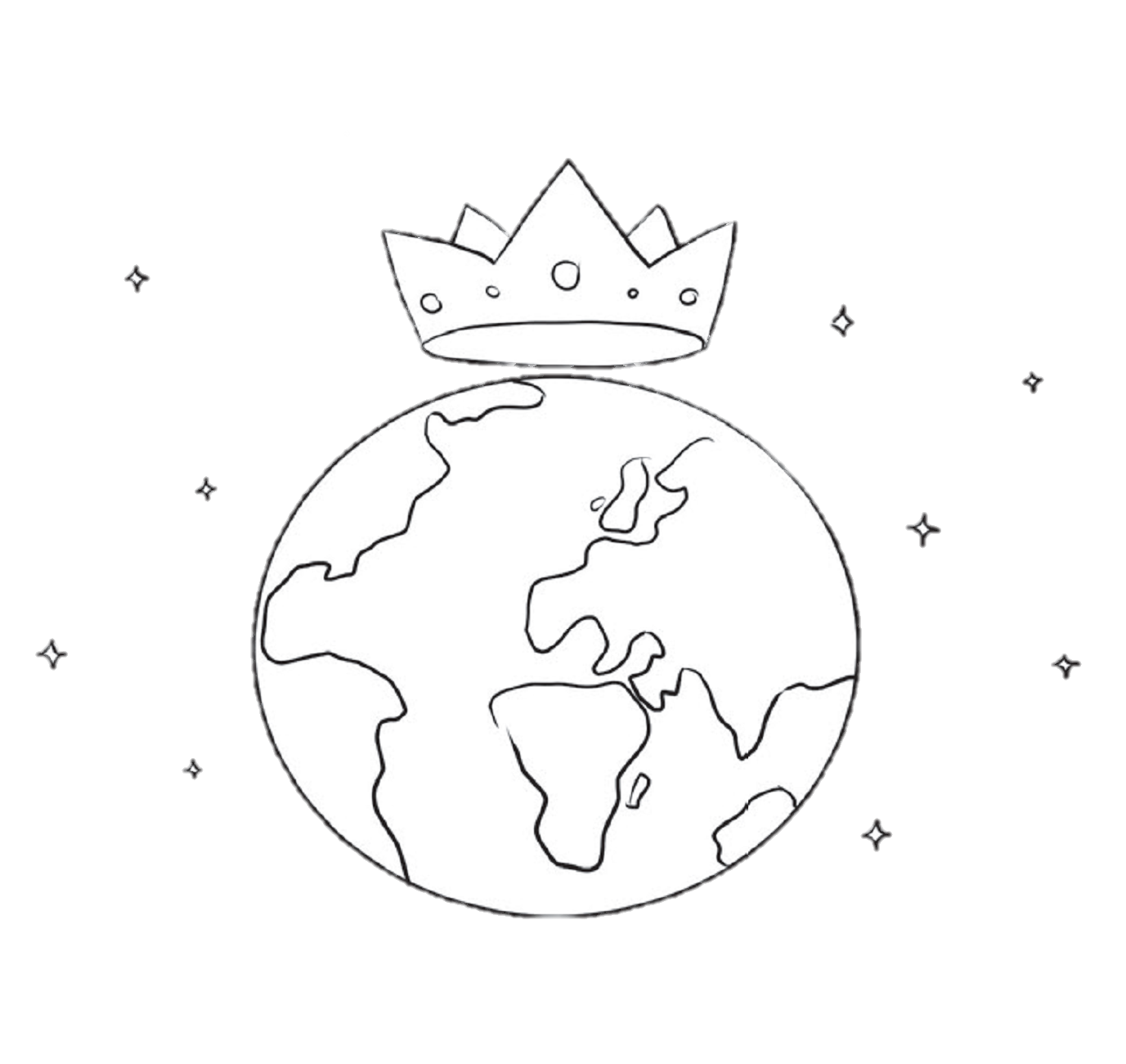 3.
…      meg a te akaratod, mint a mennyben, úgy a földön is!
Legyen meg a te akaratod, mint a mennyben, úgy a földön is!
Mindennapi kenyerünket 
          … meg nekünk ma!
4.
Mindennapi kenyerünket 
add meg nekünk ma!
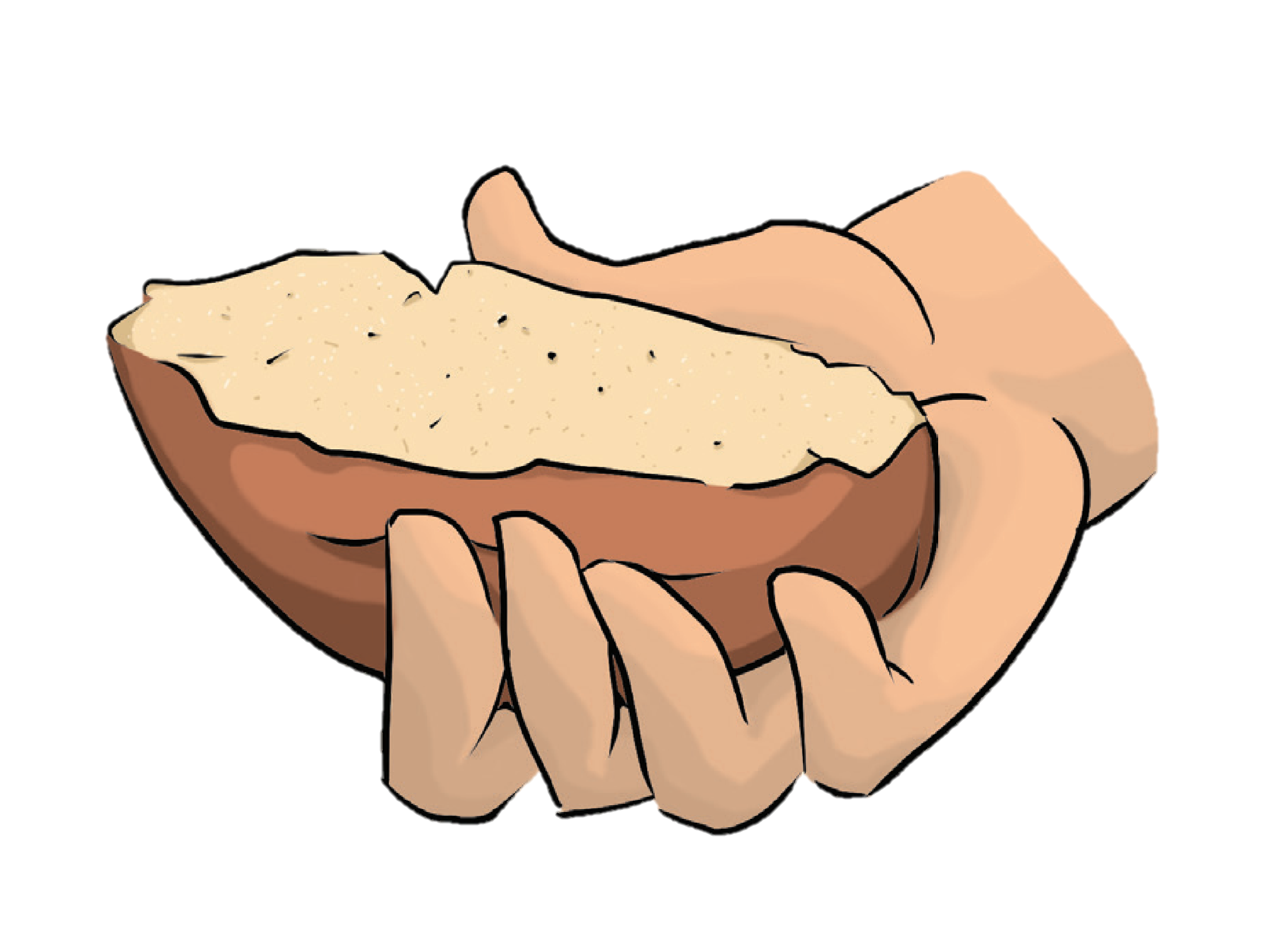 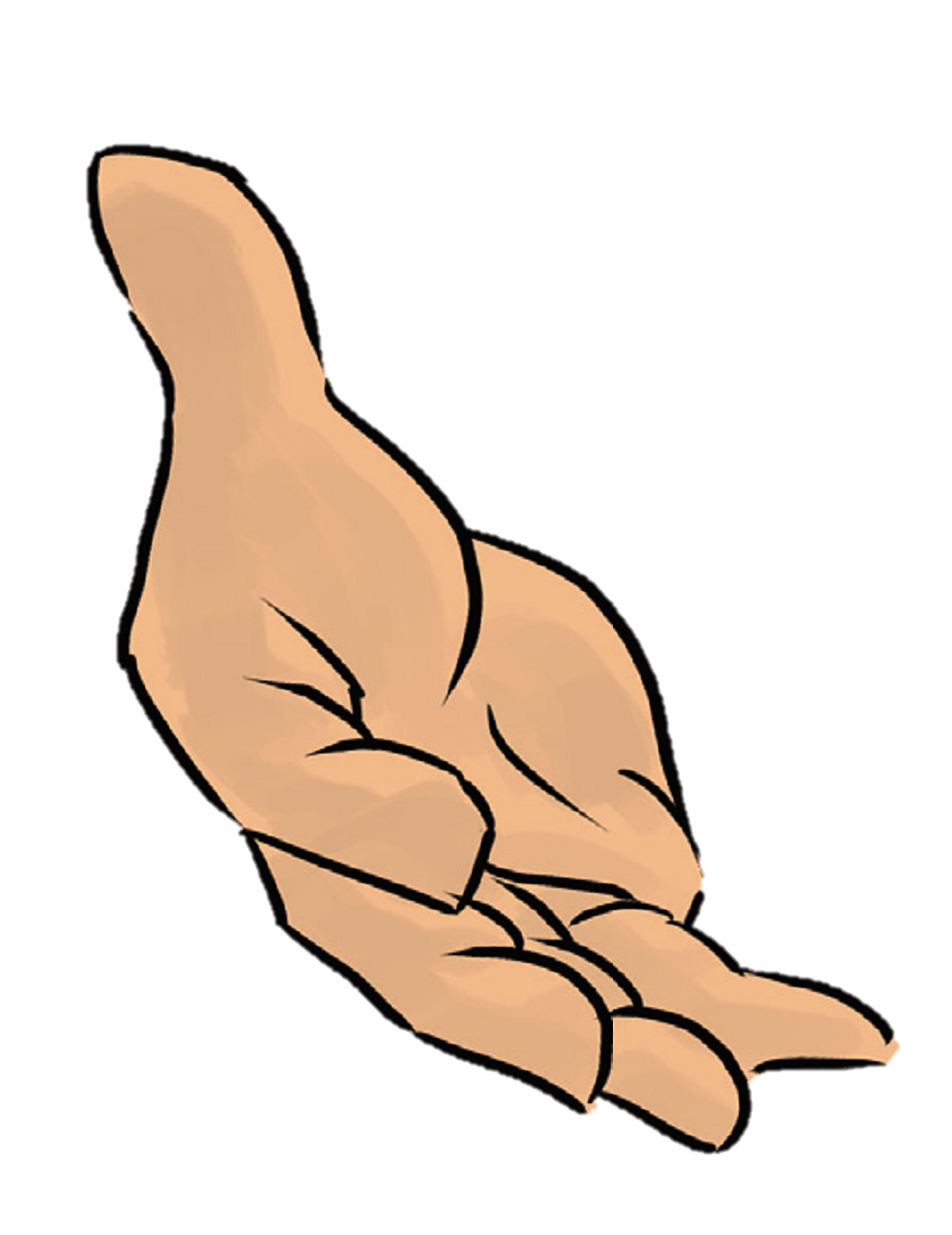 5.
És      …           vétkeinket, 
miképpen mi is megbocsátunk 
az ellenünk vétkezőknek.
És bocsásd meg vétkeinket, 
miképpen mi is megbocsátunk 
az ellenünk vétkezőknek.
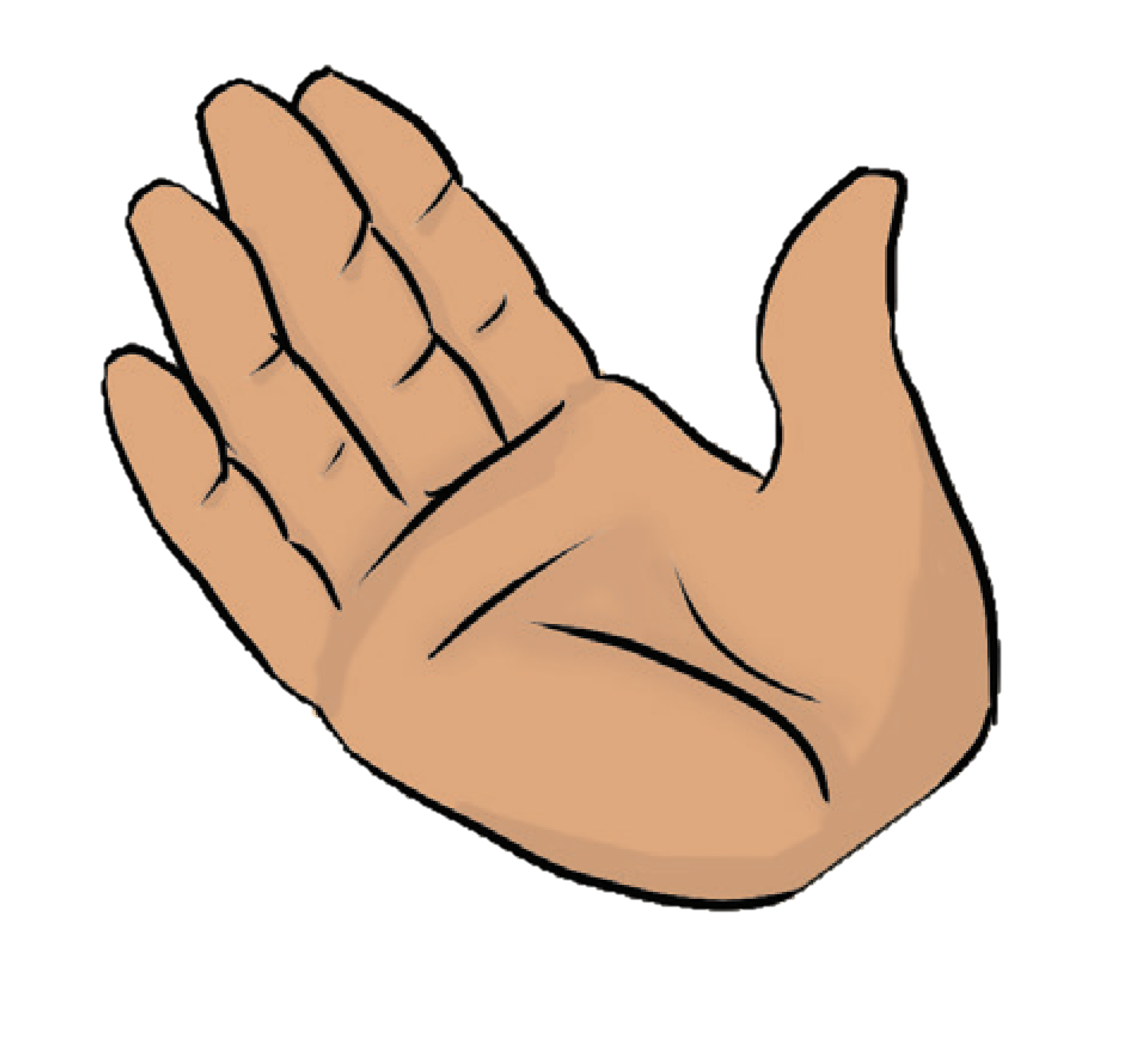 6.
Ne vígy minket kísértésbe!
Ne  … minket kísértésbe!
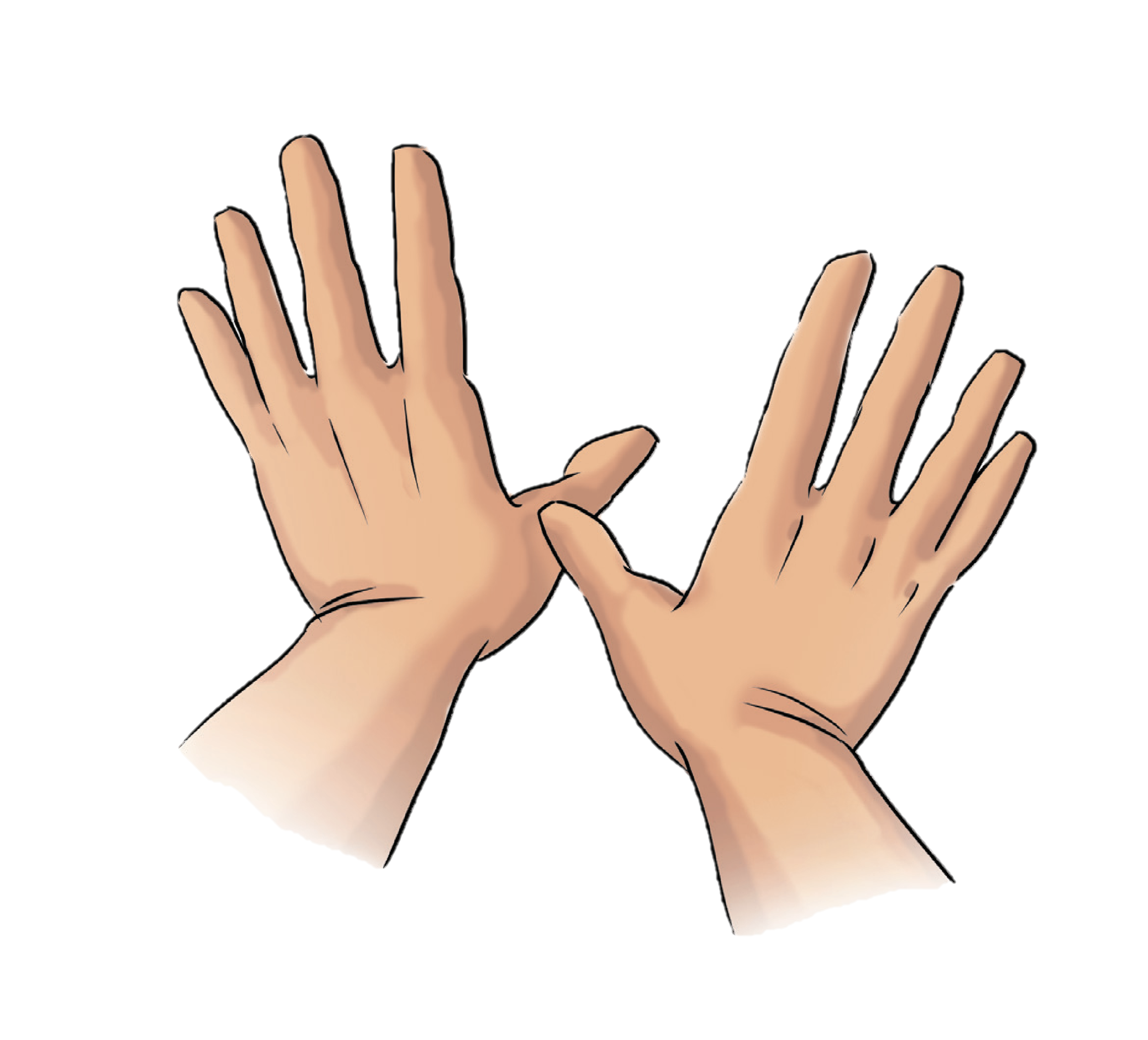 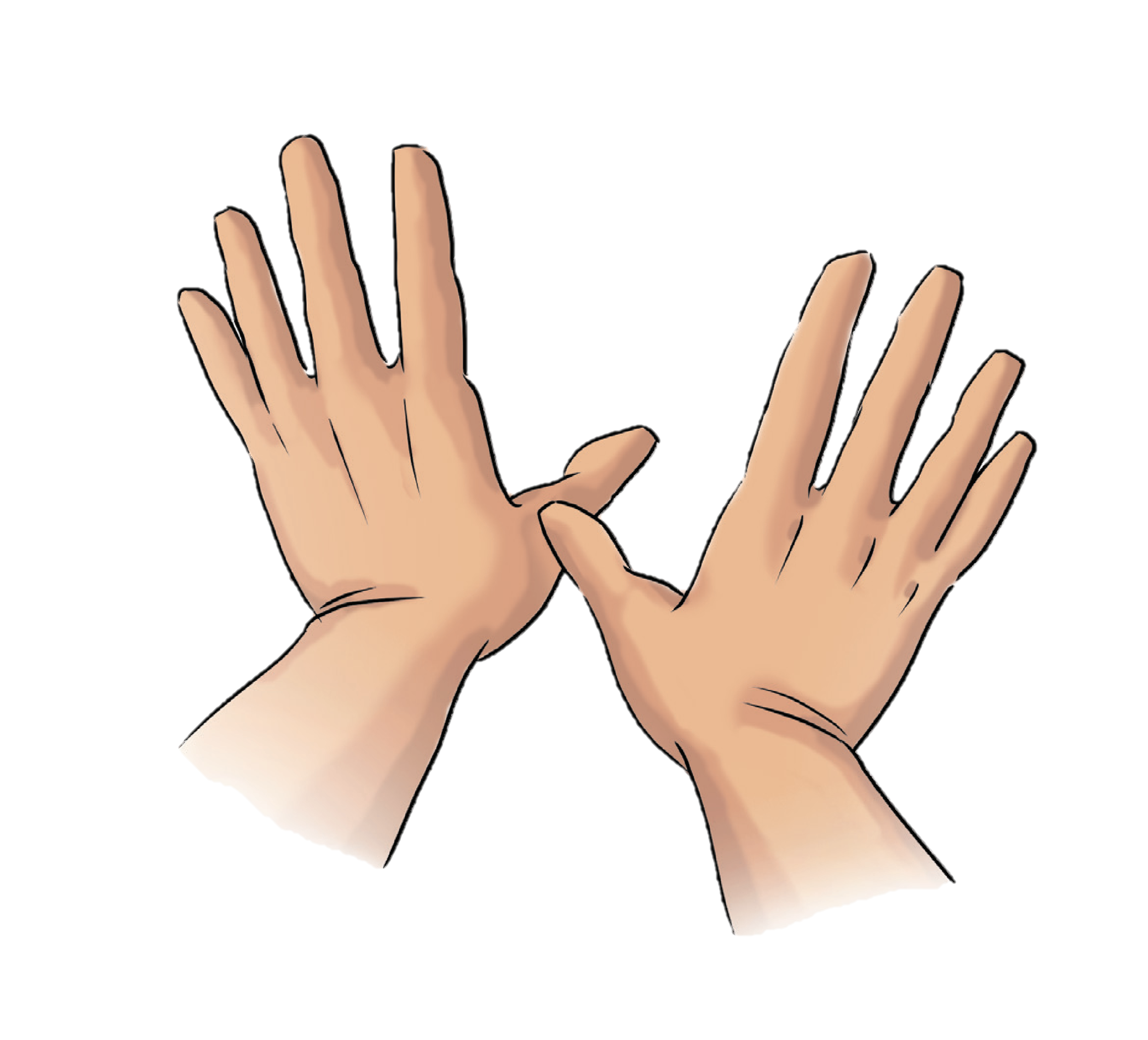 és     … …          vétkeinket, 
miképpen mi is megbocsátunk 
az ellenünk vétkezőknek;
De          …     meg minket a gonosztól! Mert tied az ország, a hatalom és a dicsőség mindörökké. Ámen.
7.
De szabadítsd meg minket a gonosztól! Mert tied az ország, a hatalom és a dicsőség mindörökké. Ámen.
De       …        meg minket a gonosztól!
Szólítsd Istent
Mennyei Atyának!
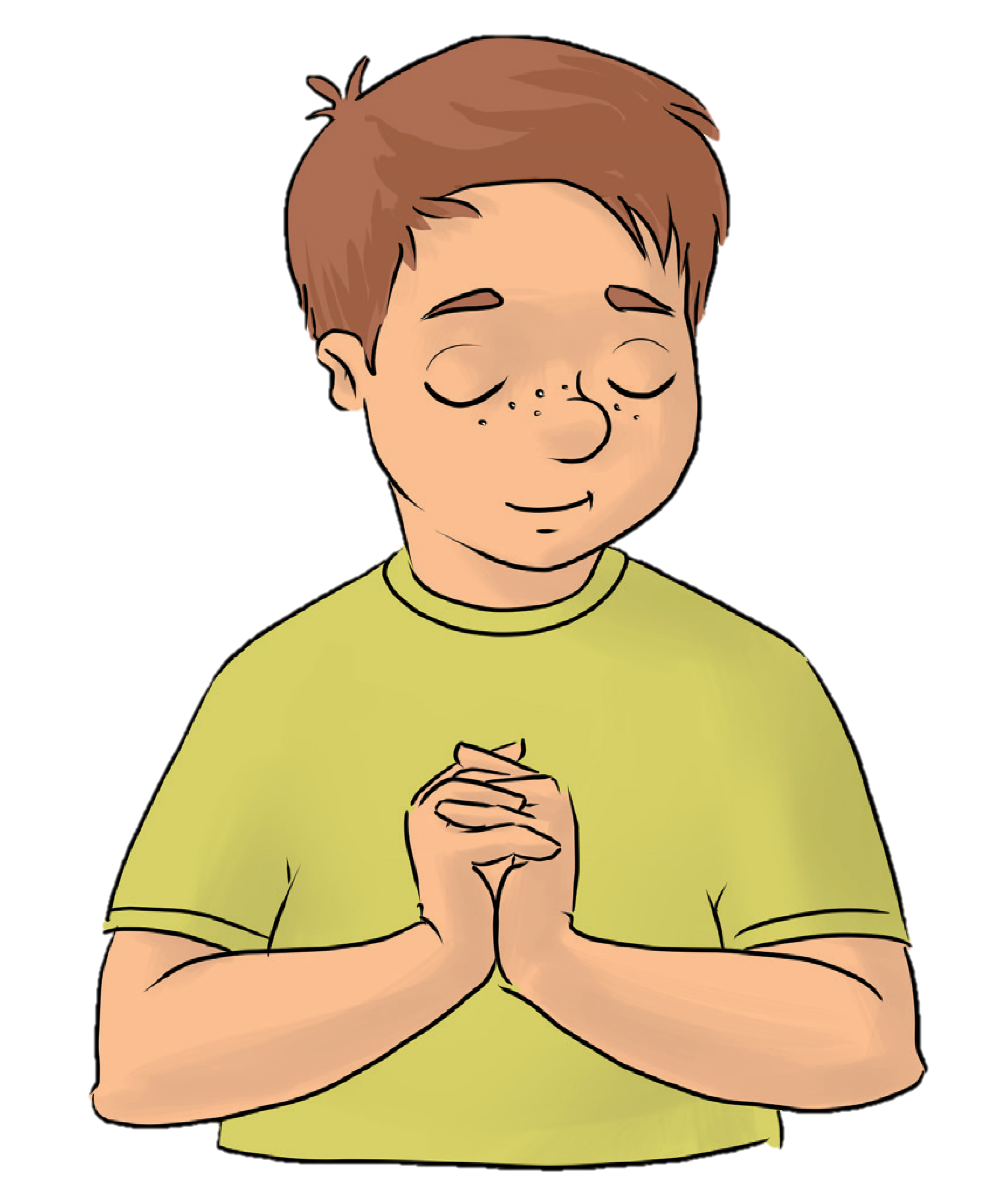 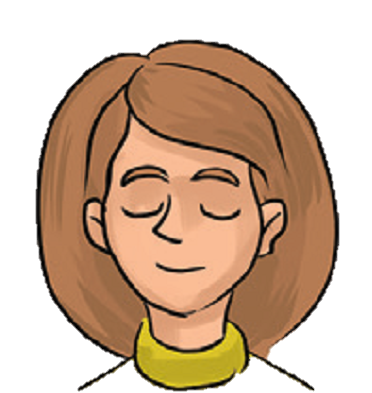 Imádkozz az Úri imádság  
  szavaival!
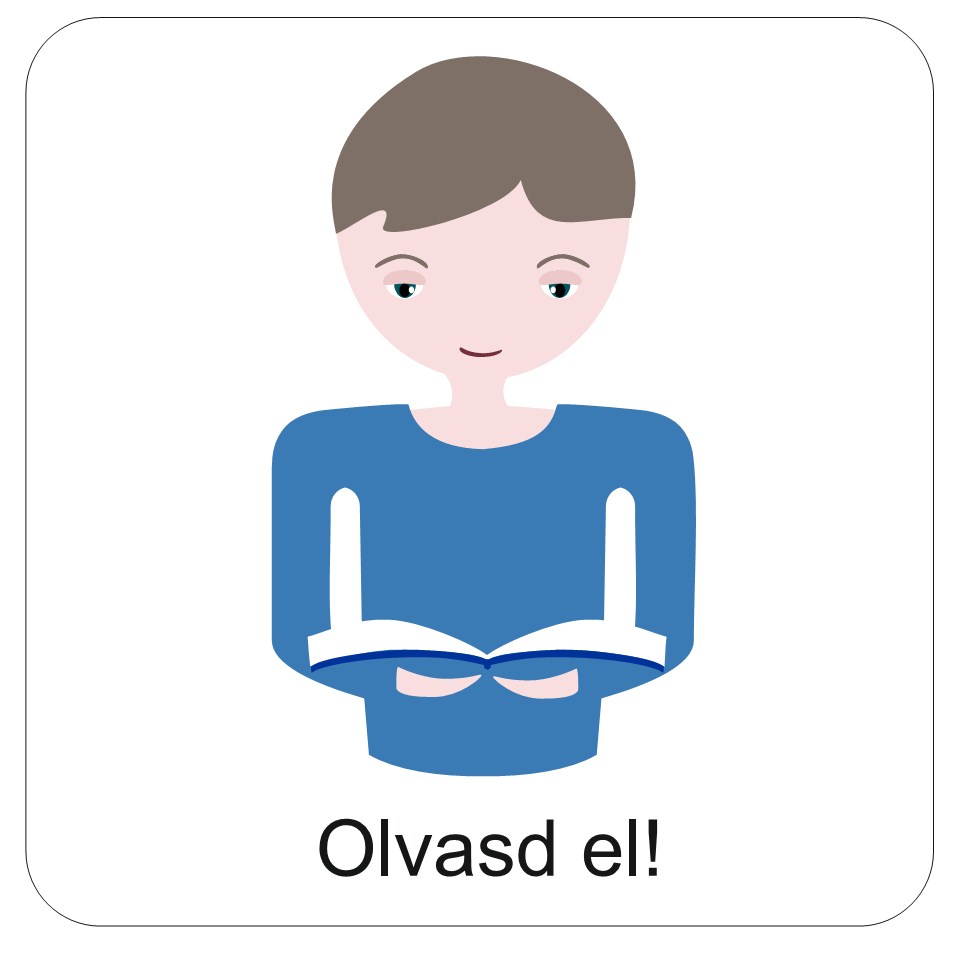 Mondj az imádságban hasonló dolgokat, mint Jézus!
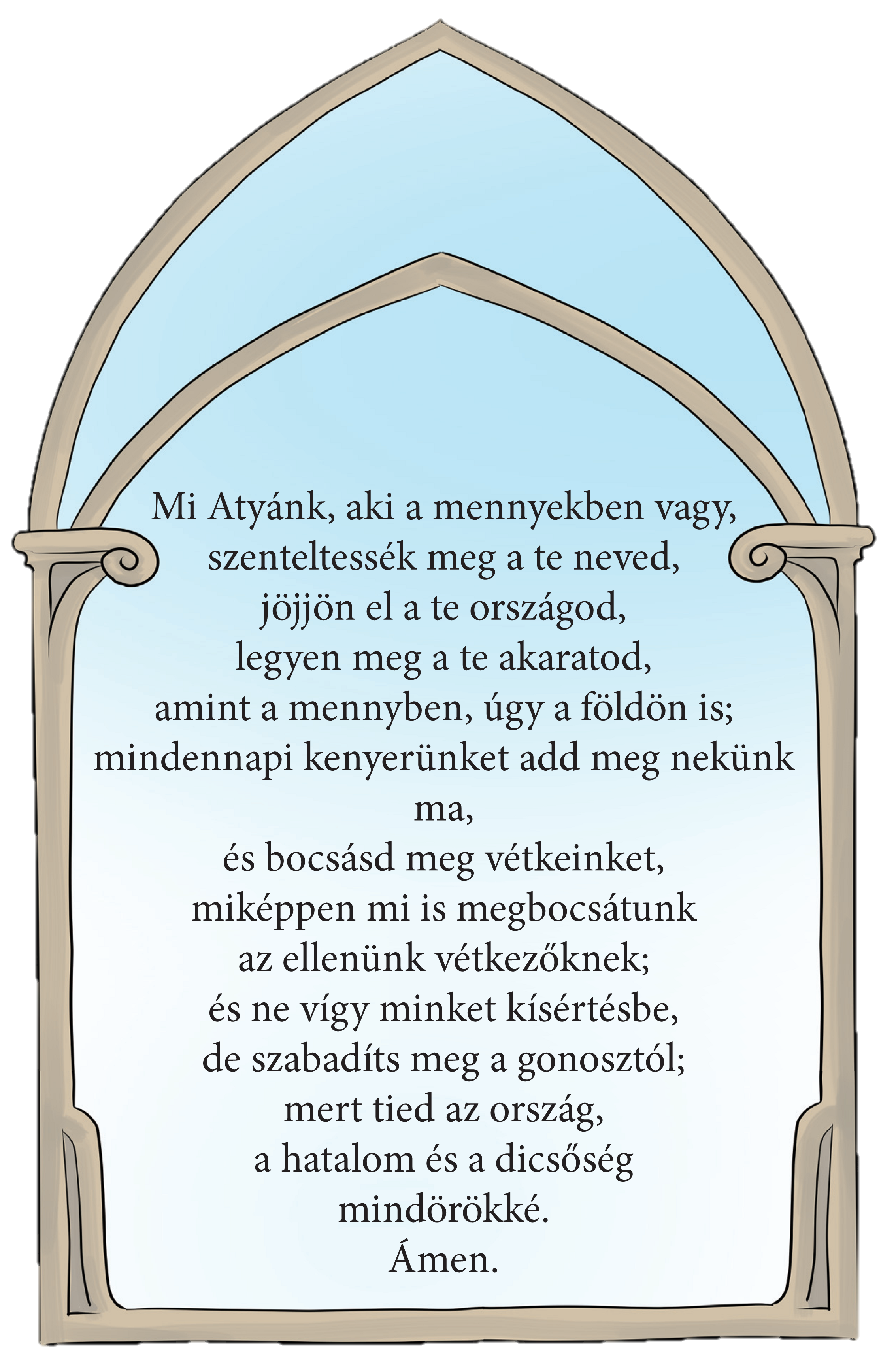 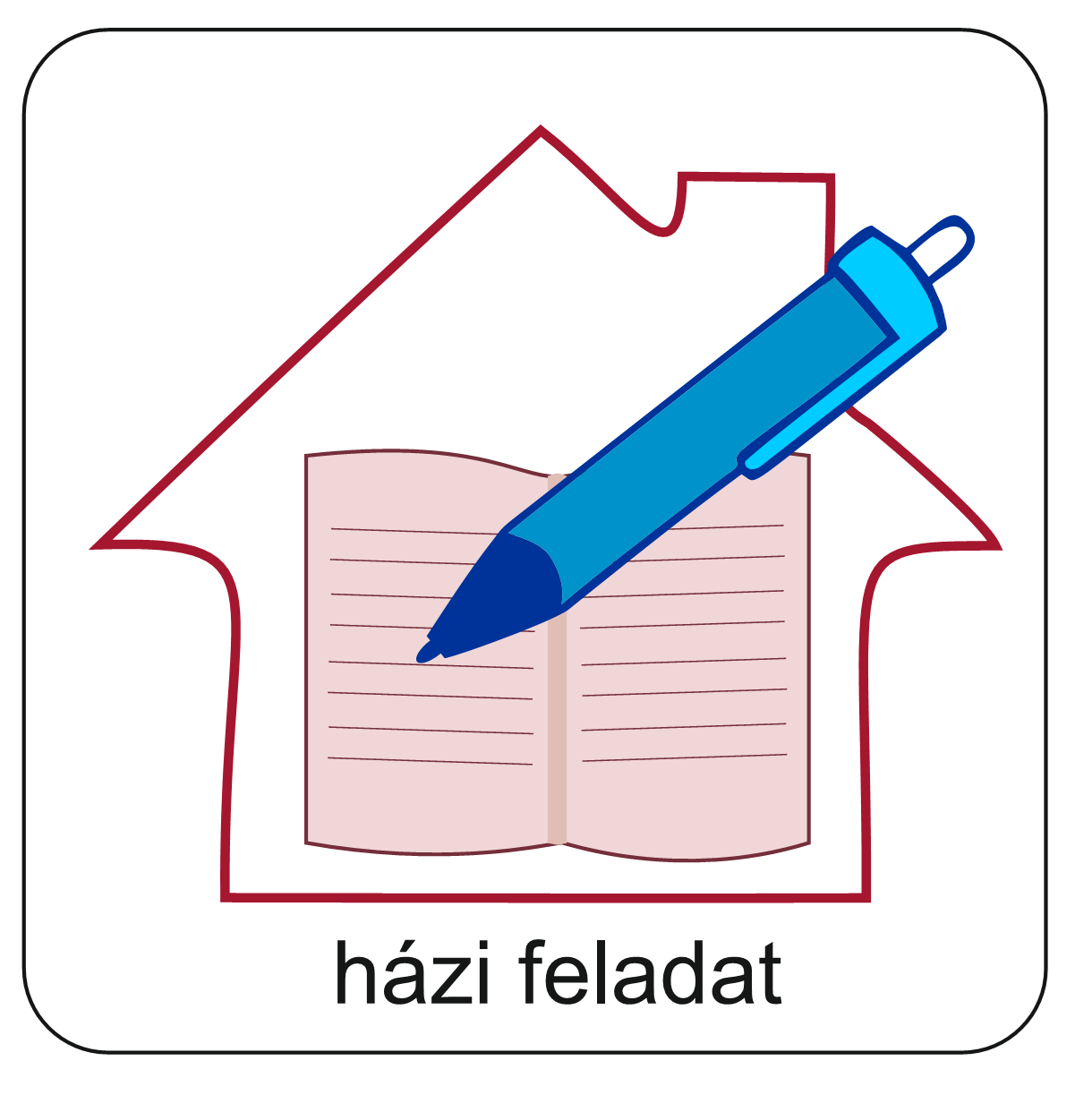 Tanuld meg az imádságot fejből!
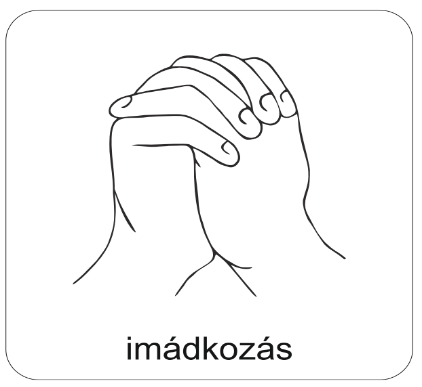 A digitális hittanóra végén így imádkozz!
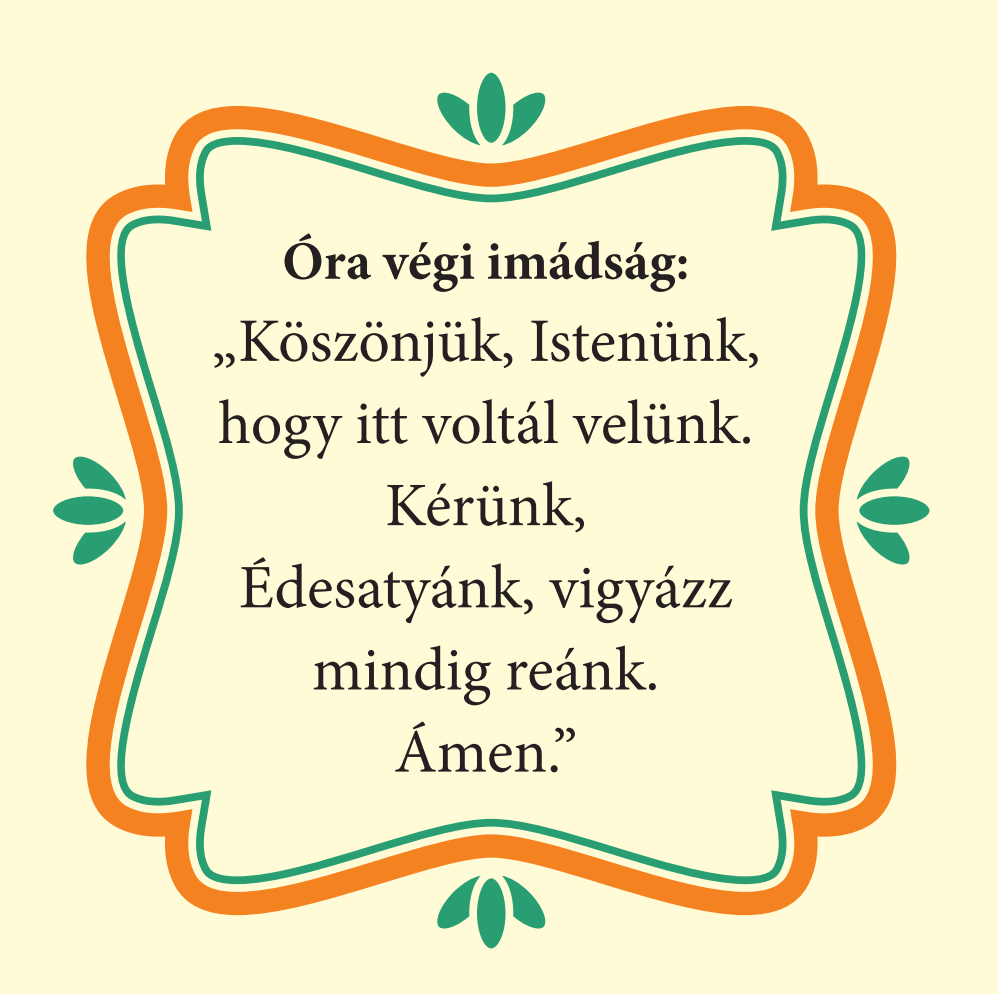 Kedves Hittanos! 
Várunk a következő digitális hittanórára!
Áldás, békesség!
Kedves Szülők!
Köszönjük a segítségüket!
Isten áldását kívánjuk ezzel az Igével!
„Békességet hagyok nektek: az én békességemet adom nektek; de nem úgy adom nektek, ahogyan a világ adja. Ne nyugtalankodjék a ti szívetek, ne is csüggedjen.” 
(János evangéliuma 14,27)
Áldás, békesség!